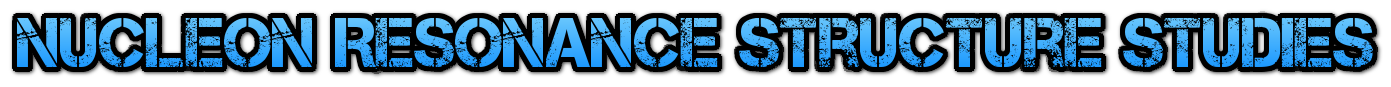 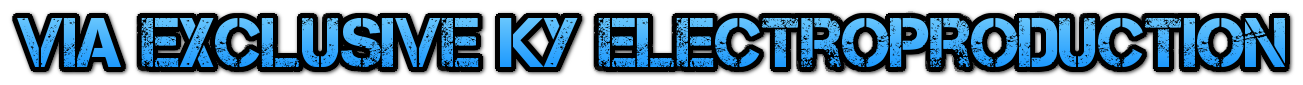 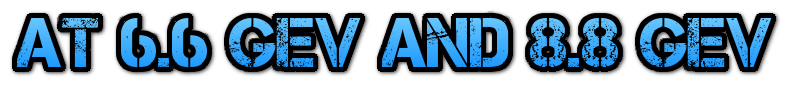 Daniel S. Carman
Jefferson Laboratory
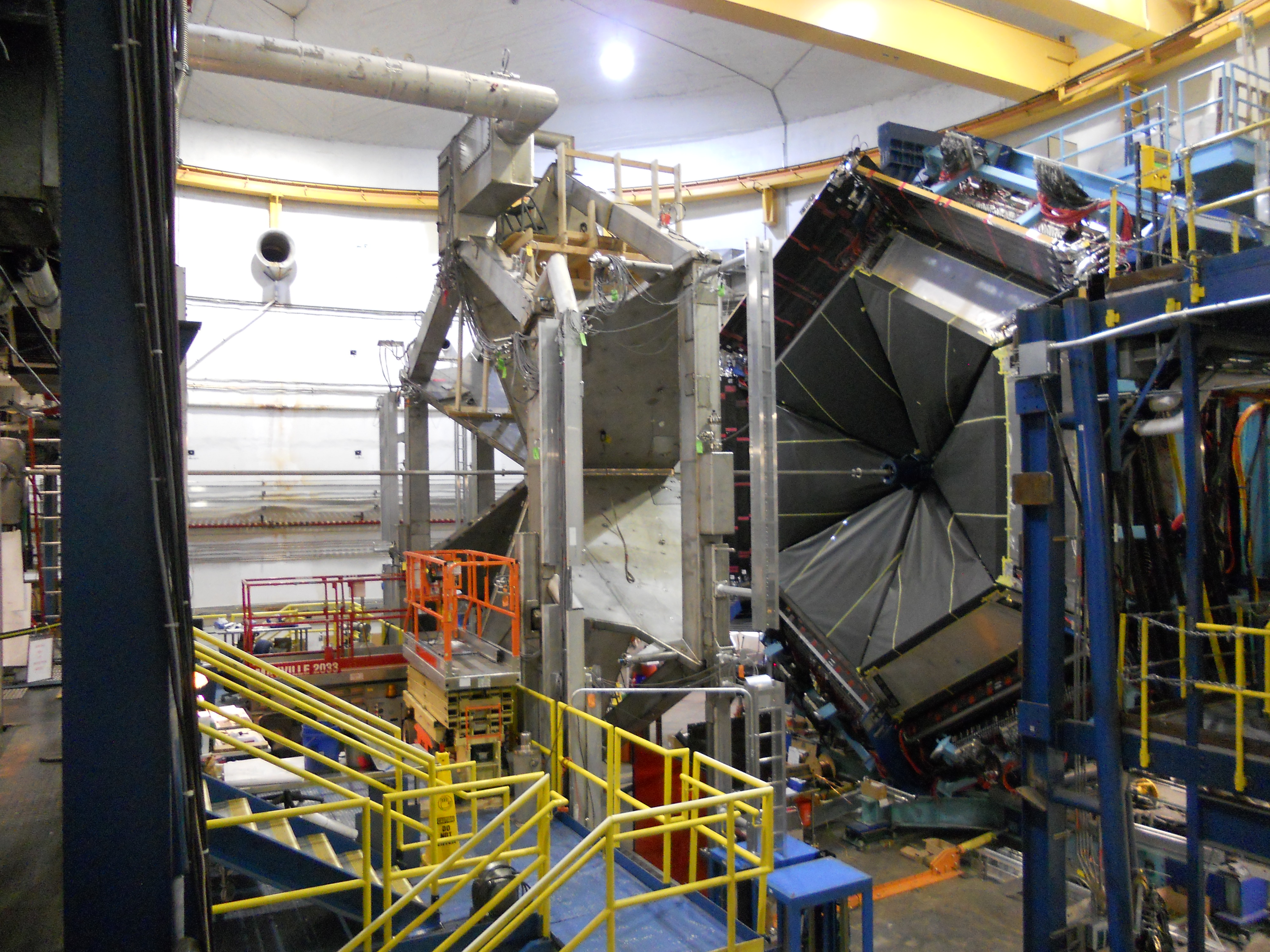 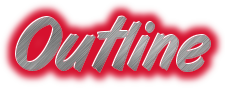 CLAS N* Program
   Nucleon Structure 
    Exclusive KY Data
   New CLAS12 Experiment
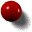 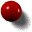 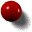 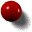 CLAS N* Program
The N* program is one of the key physics foundations of Hall B
CLAS was designed to measure gN and gvN cross sections and spin observables over a broad kinematic range for exclusive reaction channels
pN, wN, fN, hN, h’N, ppN
KY, K*Y, KY*
 - Consistent interpretation of N* properties from different exclusive channels with different couplings and backgrounds offers model independent support for findings
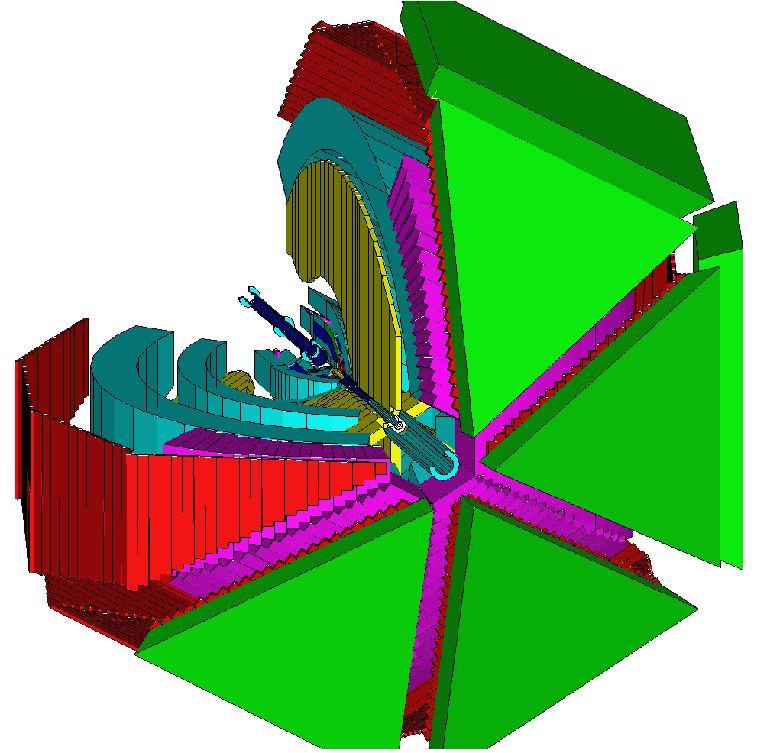 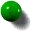 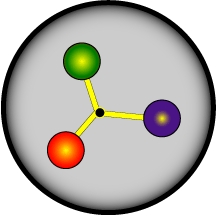 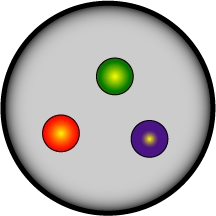 The program goal is to probe the spectrum of states and their structure through studies of the Q2 evolution of the gvNN* electrocouplings
   - Probe the underlying degrees of freedom of the nucleon
   - Study the non-perturbative strong interaction that generates N* of different quantum numbers from quark and gluons
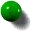 ?
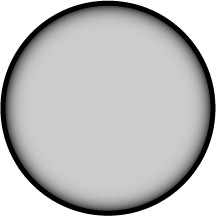 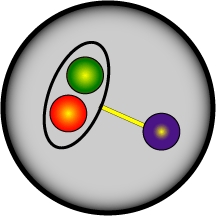 Nucleon Structure
Nucleon structure is more complex than what can be described accounting for quark degrees of freedom only
- Low Q2: 
High Q2:
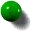 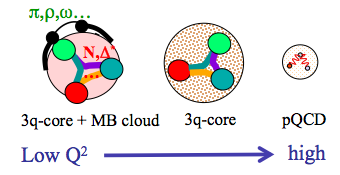 structure well described by adding an external MB cloud to inner quark core
quark core dominates; transition from confinement to pQCD regime
(Q2 < 5 GeV2)
(Q2 > 5 GeV2)
Electroproduction studies from low to high Q2 probe the detailed structure of the N* states through the gvNN* electrocoupling amplitudes
- The electrocouplings probe the quark mass function and structure of the dressed quarks vs. distance scale
Comparison of theory predictions to data test our understanding of the strong interaction dynamics vs. distance scale
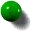 e’
K
γv
e
N*,△*
Q2
Y
N
A1/2, A3/2, S1/2 
helicity amplitudes
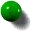 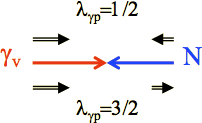 A1/2 , A3/2 – transverse
S1/2 - longitudinal
Lower-Lying N* States
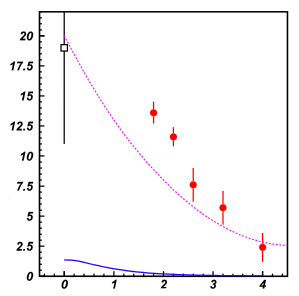 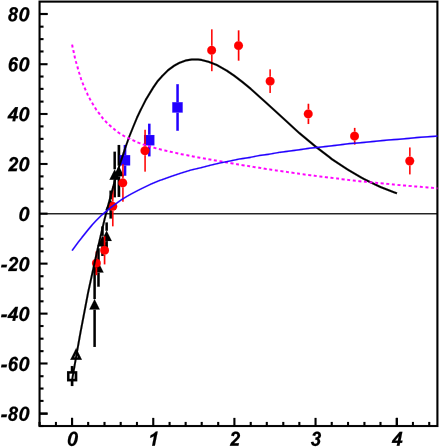 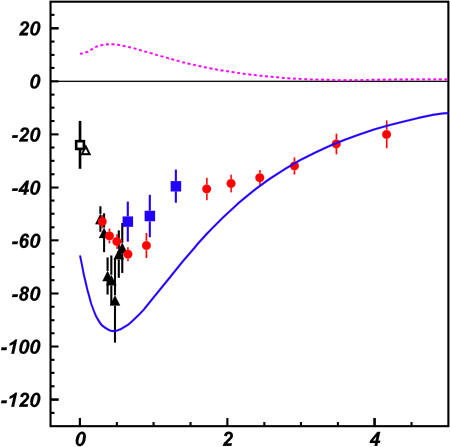 A1/2
A1/2
A1/2
N(1440)1/2+
N(1520)3/2-
N(1675)5/2-
Q2 (GeV2)
Q2 (GeV2)
Q2 (GeV2)
Studies of gvNN* electrocouplings for different N* states at lower Q2 reveals different interplay between quark core and MB cloud
- Important to study states of different quantum numbers vs. distance scale
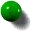 Np
Npp
MB cloud + quark core
MB cloud only
Quark core only
[Aznauryan et al., PRC 80, 055203 (2009)]
[Mokeev et al., PRC 86, 035203 (2012)]
[Park et al., PRC 91, 045203 (2015)]
Lower-Lying N* States
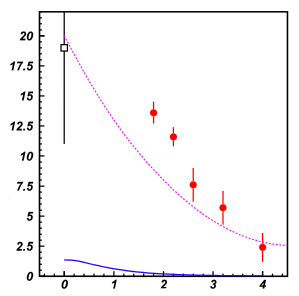 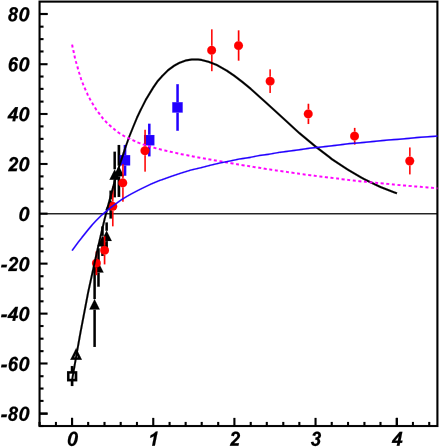 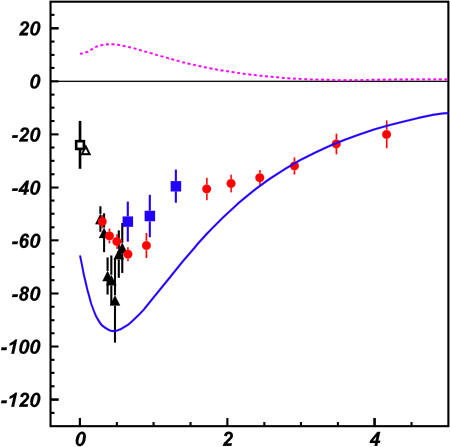 A1/2
A1/2
A1/2
N(1440)1/2+
N(1520)3/2-
N(1675)5/2-
Q2 (GeV2)
Q2 (GeV2)
Q2 (GeV2)
Good agreement of the extracted N* electrocouplings 
from both the Np and Npp exclusive channels:
Compelling evidence for the reliability of the results
Channels have very different mechanisms for the 
non-resonant background
Structure studies of low-lying N* states (M < 1.7 GeV) have advanced due to agreement of results from independent analysis of the Np and Npp final states
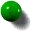 Np
Npp
MB cloud + quark core
MB cloud only
Quark core only
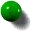 Higher-Lying N* States
Npp channel provided the first results on higher-lying states up to 1.7 GeV:
D(1620)1/2-, N(1650)1/2-, D(1700)3/2-, N(1720)3/2+
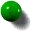 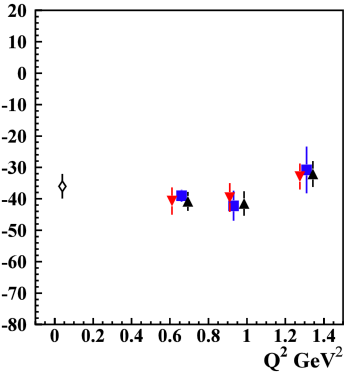 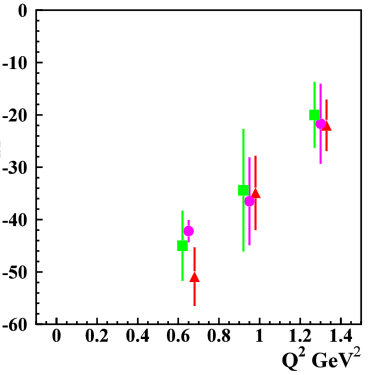 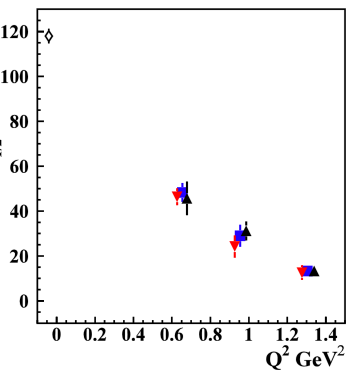 N(1720)3/2+
D(1700)3/2-
D(1620)1/2-
1.61-1.71 GeV
1.66-1.76 GeV
1.71-1.81 GeV
1.46-1.56 GeV
1.56-1.66 GeV
1.61-1.71 GeV
S1/2
A3/2
A1/2
[Mokeev, Aznauryan, Int. J. Mod. Phys. Conf. Ser. 26, 1460080 (2014)]
Many high-lying N* states (M > 1.6 GeV) decay mainly to Npp with much smaller strength to Np
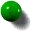 Data from the KY channels is critical to provide an independent 
extraction of the electrocoupling amplitudes for the high-lying N* states
N* Spectrum
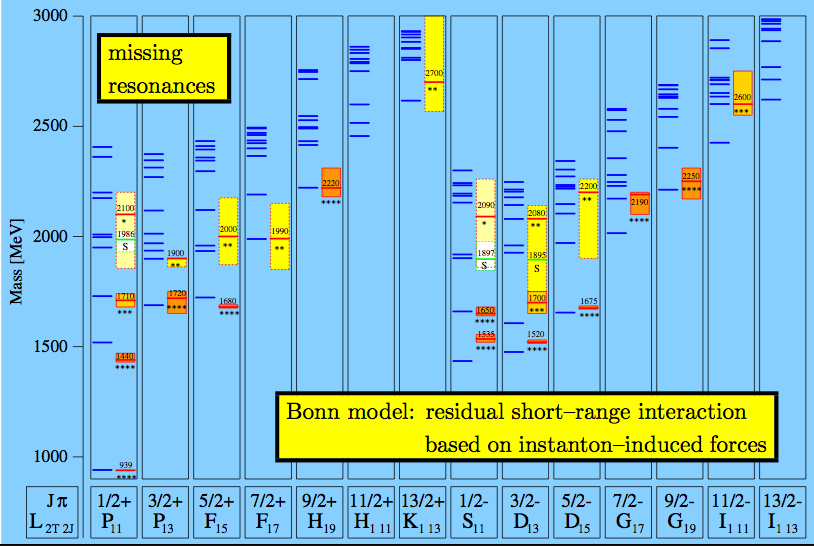 missing N* states
Npp,
KY
sensitive to higher mass states
RCQM
[Löring, Metsch, Petry, Eur. Phys. J. A 10, 395 (2001)]
N*,D*  KY Landscape
Old
New
[Beringer et al. (PDG), PRD 86, 010001 (2012)]
[Anisovich et al., EPJ A 48, 15 (2012)]
Essentially nothing is known regarding N*,D* states for M > 2 GeV
CLAS12 N* Program
Measure exclusive electroproduction cross sections from an unpolarized proton target with longitudinally polarized electron beam for Np, Nh, Npp, KY:
Eb = 11 GeV, Q2 = 5 → 12 GeV2, W → 3.0 GeV, cos qm* = [-1:1]
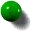 Key Motivations:
Study spectrum and structure of all prominent N* states vs. Q2 up to 12 GeV2
A unique opportunity to explore the nature of confinement that is responsible for >98% of resonance masses and the emergence of N* states from QCD
KY data complement the Npp data as independent information for high-mass states inaccessible with Np final states
Urgent need: Develop reaction models to extract electrocouplings that incorporate the transition from M-B to q-G degrees of freedom
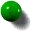 New Run Group Proposal
A new CLAS12 Run Group proposal has been submitted to PAC44 for review:
~  ~
Torus I = -3375 A (negatives outbending)
 FT, MM, RICH (if available)
 Highly polarized electrons, unpolarized lH2 target
 L = 1x1035 cm-2s-1
First run group proposal for less than 5-pass (11 GeV) beam
Physics Opportunities
This proposal is an extension of the approved experiment E12-06-108A that will take data during Run Group A at Eb = 11 GeV, yet it is not just “more of the same”, as there are unique opportunities at lower energies ⇒ lower Q2.
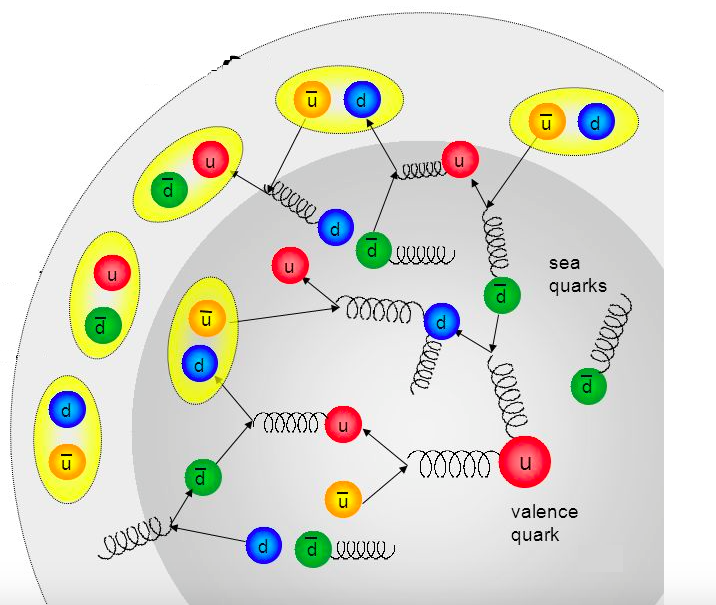 Data in the range of Q2 = 2 → 7 GeV2 offer a unique opportunity:
to explore the emergence of the external MB cloud from the core of confined quarks and gluons
to check the theoretical expectations on the MB cloud generation from the confinement regime
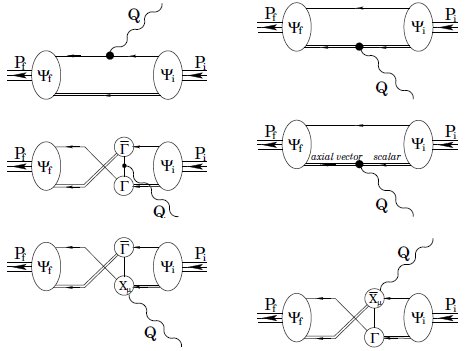 Access di-quark correlations in N* structure:
important part of N* structure and gvNN* transition amplitudes
determined by dressed quark mass function through DCSB
 dependent on N* quantum numbers
sizable for Q2 < 5 GeV2; minimal contributions from MB cloud in range from Q2 = 2 → 5 GeV2
Experimental Details
CLAS12 K+ Identification Issues:
The finite time resolution of the FTOF system cannot distinguish p+ and K+ tracks when DtpK ~ dTcounter
p+ tracks from earlier or later beam buckets can fake K+ tracks regardless of timing resolution
Possible concern with increased accidental rates with CLAS12 operation
PID Mitigations:
FTOF system resolution is about a factor of 3 better than for CLAS TOF
 HTCC, LTCC, RICH are 95-99% efficient for 
  p > 3 GeV
Exclusive event reconstruction from e’K+p final state used to quantify systematics
Tracking vertex resolution 10x better for CLAS12 vs. CLAS
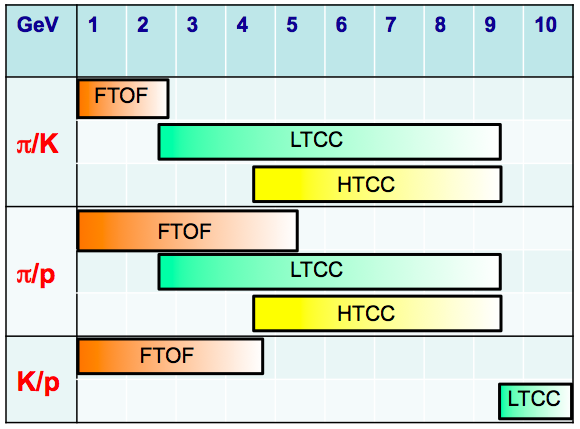 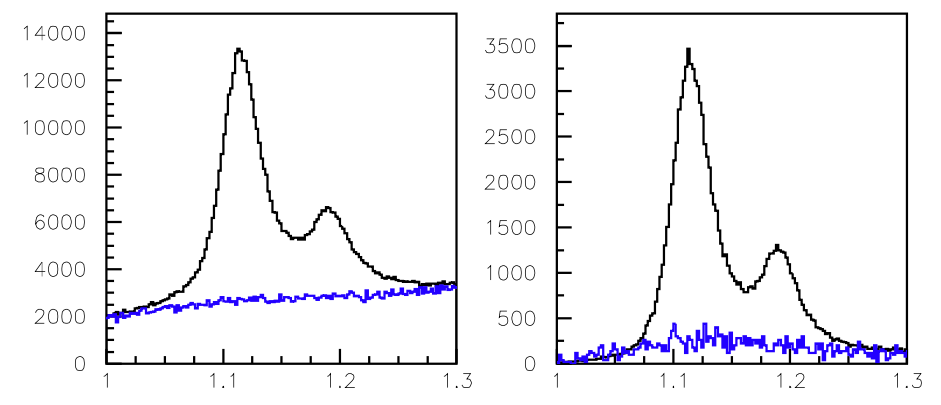 e’K+p
e’K+
MM(e’K+) (GeV)
Kinematic Coverage
e1f @ 5.5 GeV, I = 2250 A
MC @ 6.6 GeV, I = -3375 A
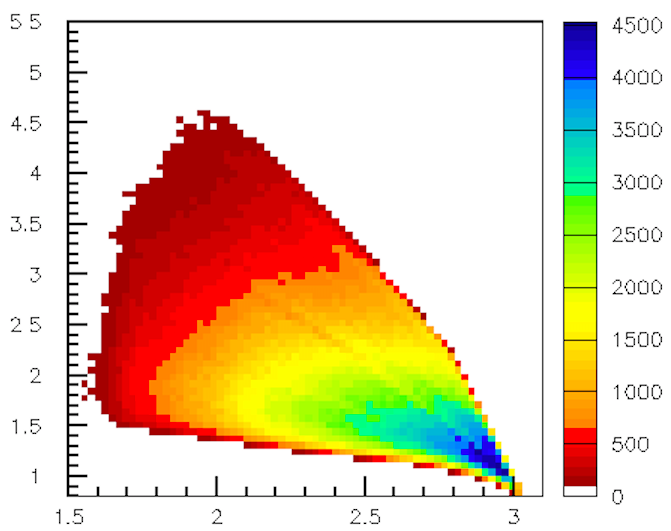 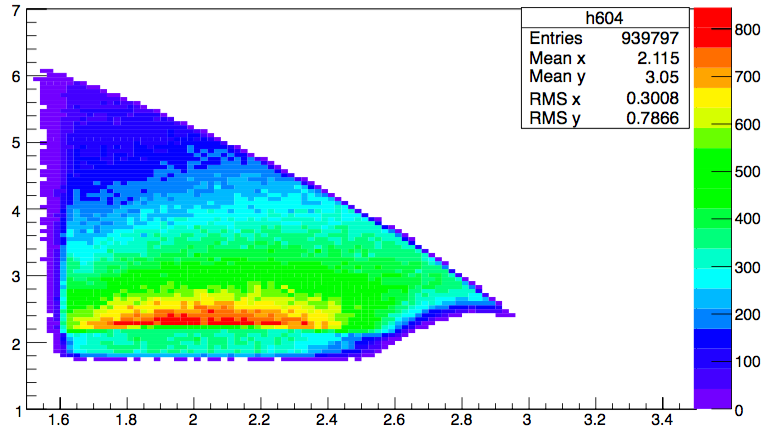 Q2 (GeV2)
MC @ 8.8 GeV, I = -3375 A
MC @ 11 GeV, I = 3375 A
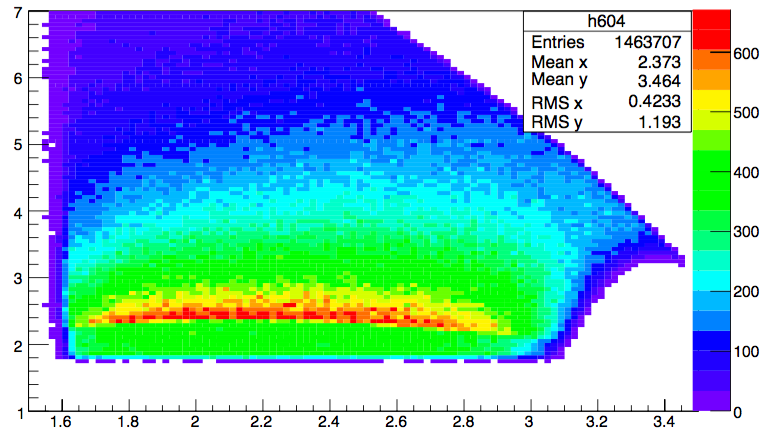 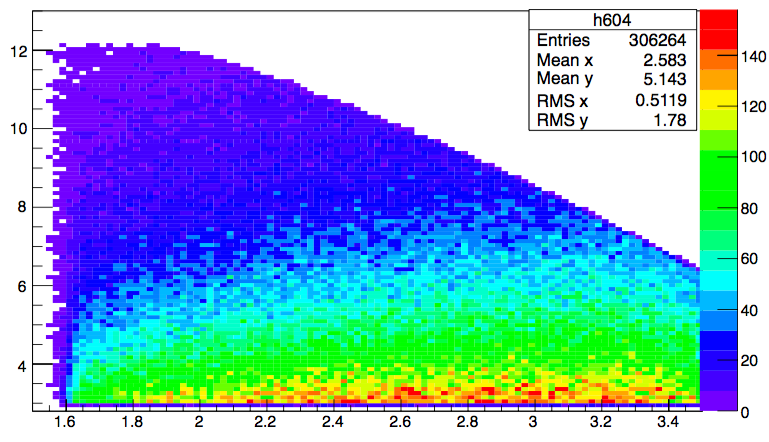 W (GeV)
K+L Structure Functions
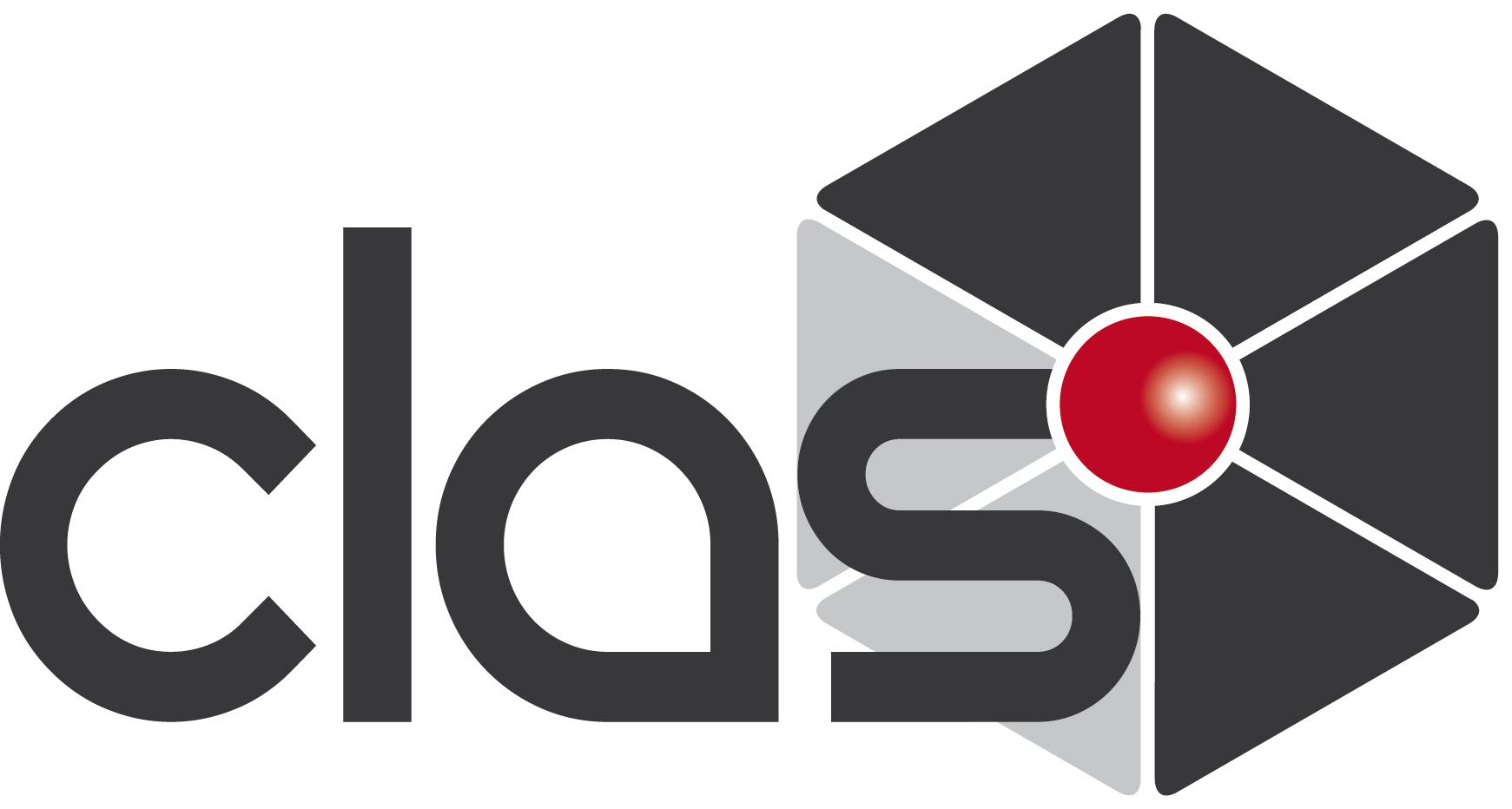 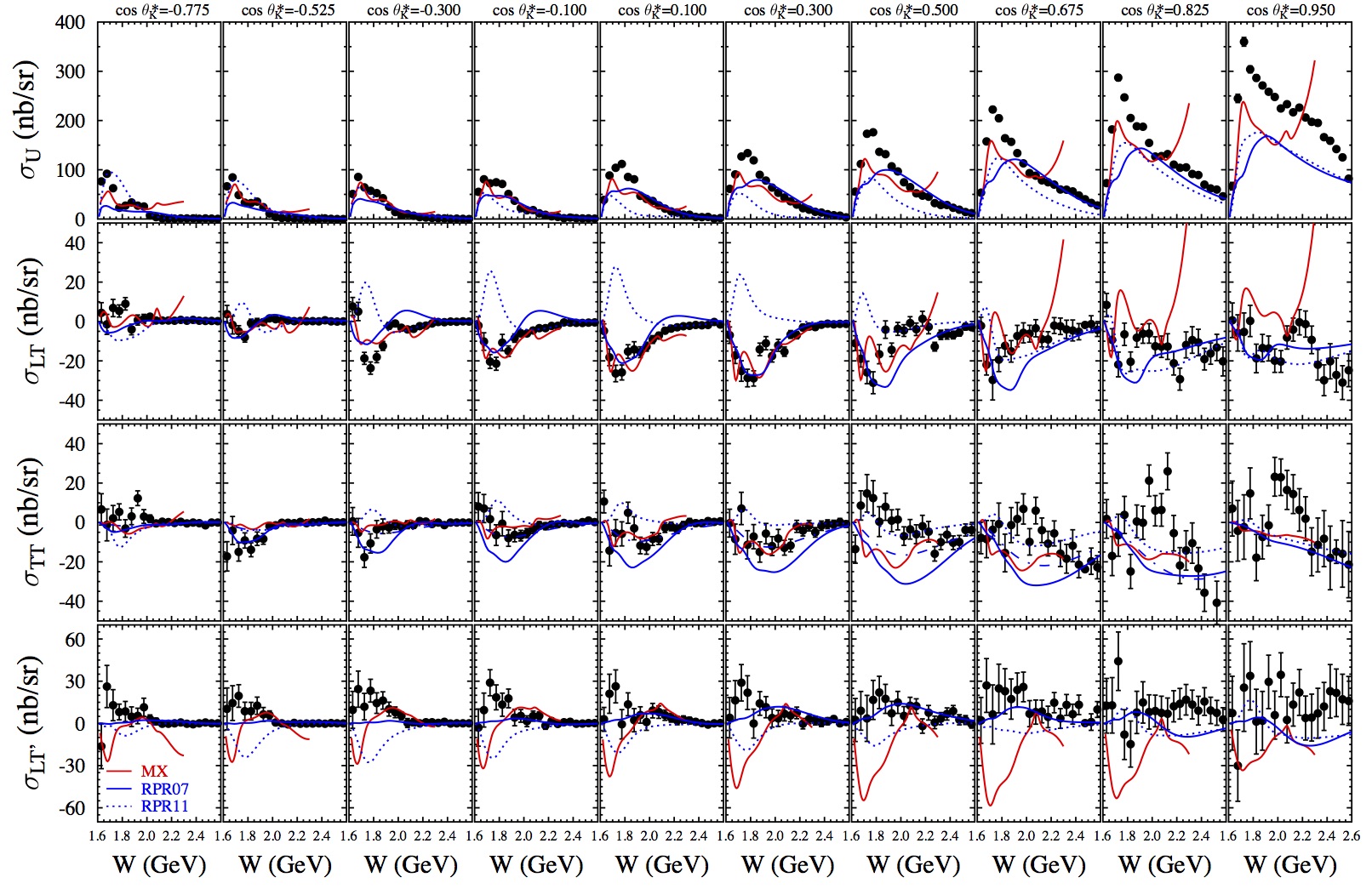 [Carman et al., PRC 87, 025204 (2013)]
E = 5.5 GeV,  W: thr – 2.6 GeV, Q2 = 1.80, 2.60, 3.45 GeV2
K+S0 Structure Functions
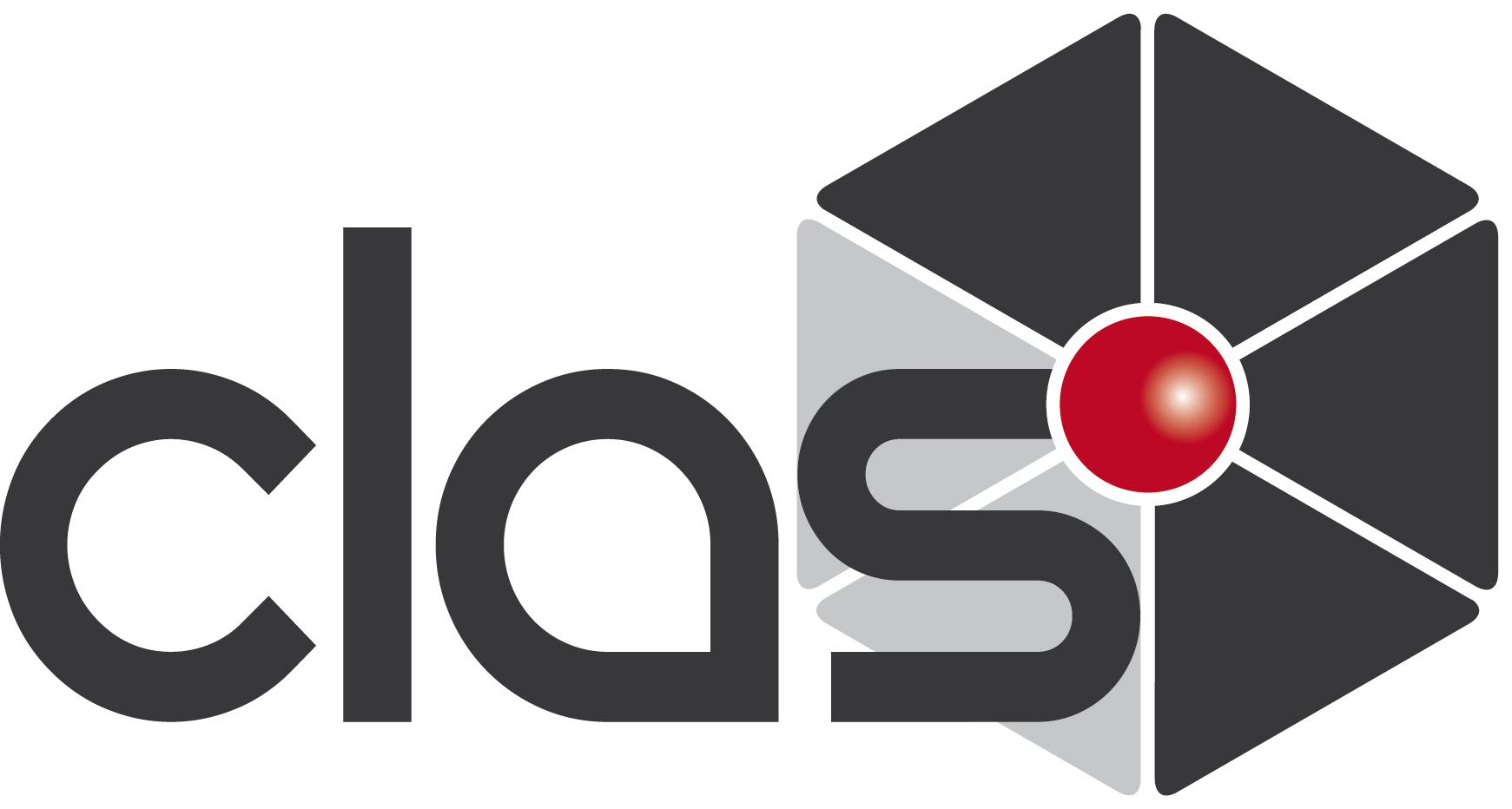 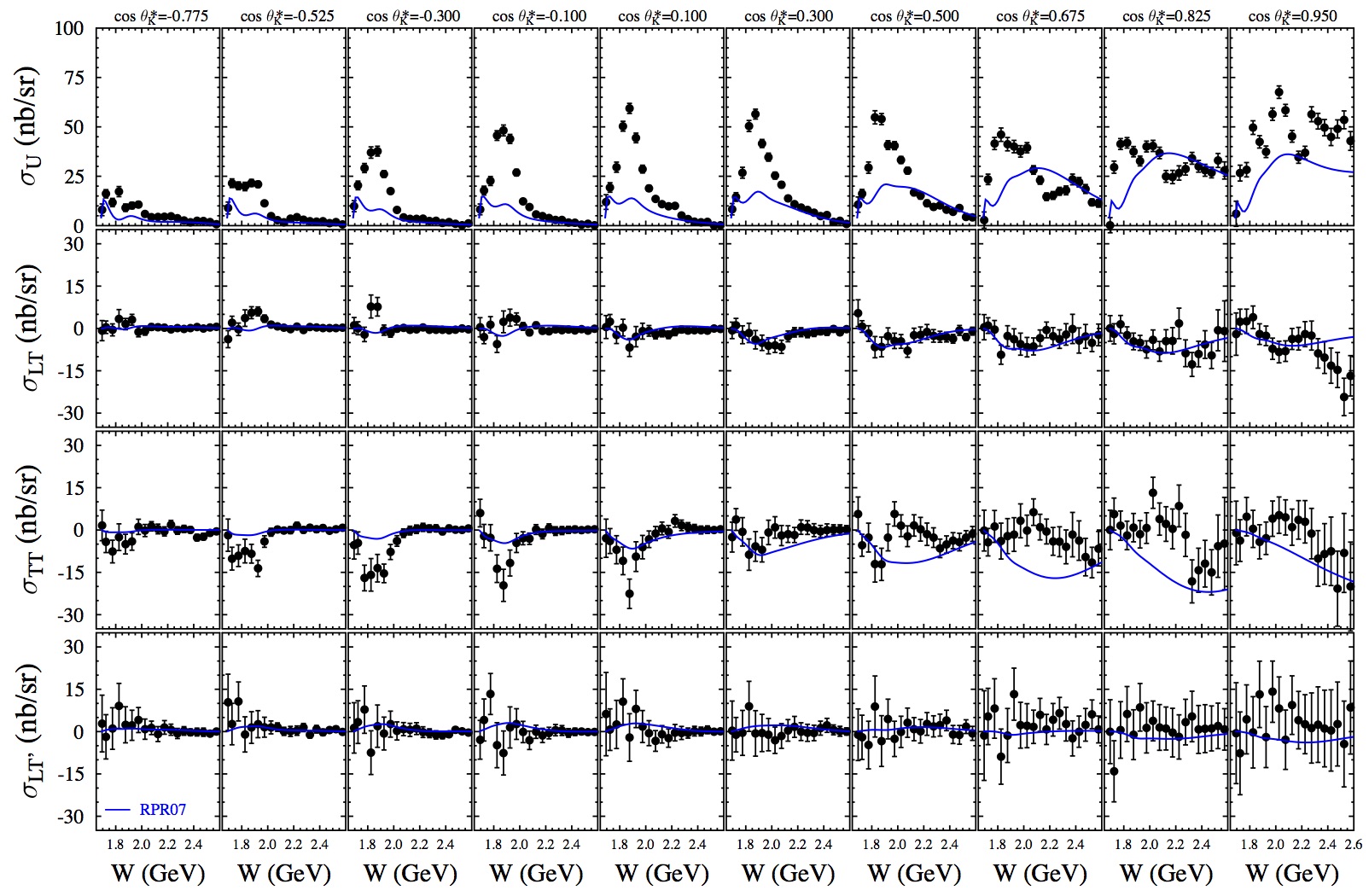 [Carman et al., PRC 87, 025204 (2013)]
E = 5.5 GeV,  W: thr – 2.6 GeV, Q2 = 1.80, 2.60, 3.45 GeV2
Concluding Remarks
The study of N* states is one of the key foundations of the Hall B physics program with CLAS:
CLAS has provided a dominant amount of precision data (cross sections and pol. observables) for the Np, Nh, KY, and Npp channels Q2 from 0 to 4.5 GeV2
Electrocouplings of most N* states < 1.7 GeV were extracted from these data for the first time for the non-strange MB final states
The CLAS12 N* program will extend these studies for 2 GeV2 <  Q2 < 12 GeV2:
A new experimental proposal to study N* structure through KY final states at Eb=6.6 GeV and 8.8 GeV has been submitted to PAC44
Along with the already approved N* experiments at Eb=11 GeV, these studies will allow for insights into the strong interaction dynamics of dressed quarks and their confinement in baryons over a broad Q2 range
These data will address key questions of the Standard Model on the nature of hadron mass, q-g confinement, and the emergence of the N* states from QCD
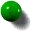 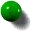